Navajo Culture
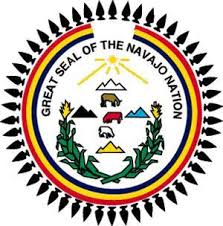 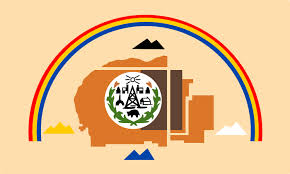 Navajo Creation
Navajo Creation
4 worlds
4 worlds represent 4 directions, 4 stones, 4 colors, 4 mountains
First Man and First Woman
4 Sacred Mountains
Mt. Blanca
Mt. Taylor
San Francisco Peak
Mt. Hesperus
Navajo Medicine Wheel
4 mountains
Living
The Navajo live in the Hogan
4 walls
Almost everything is a Symbol
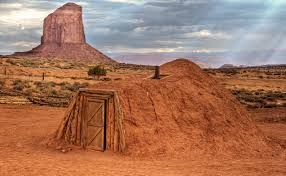 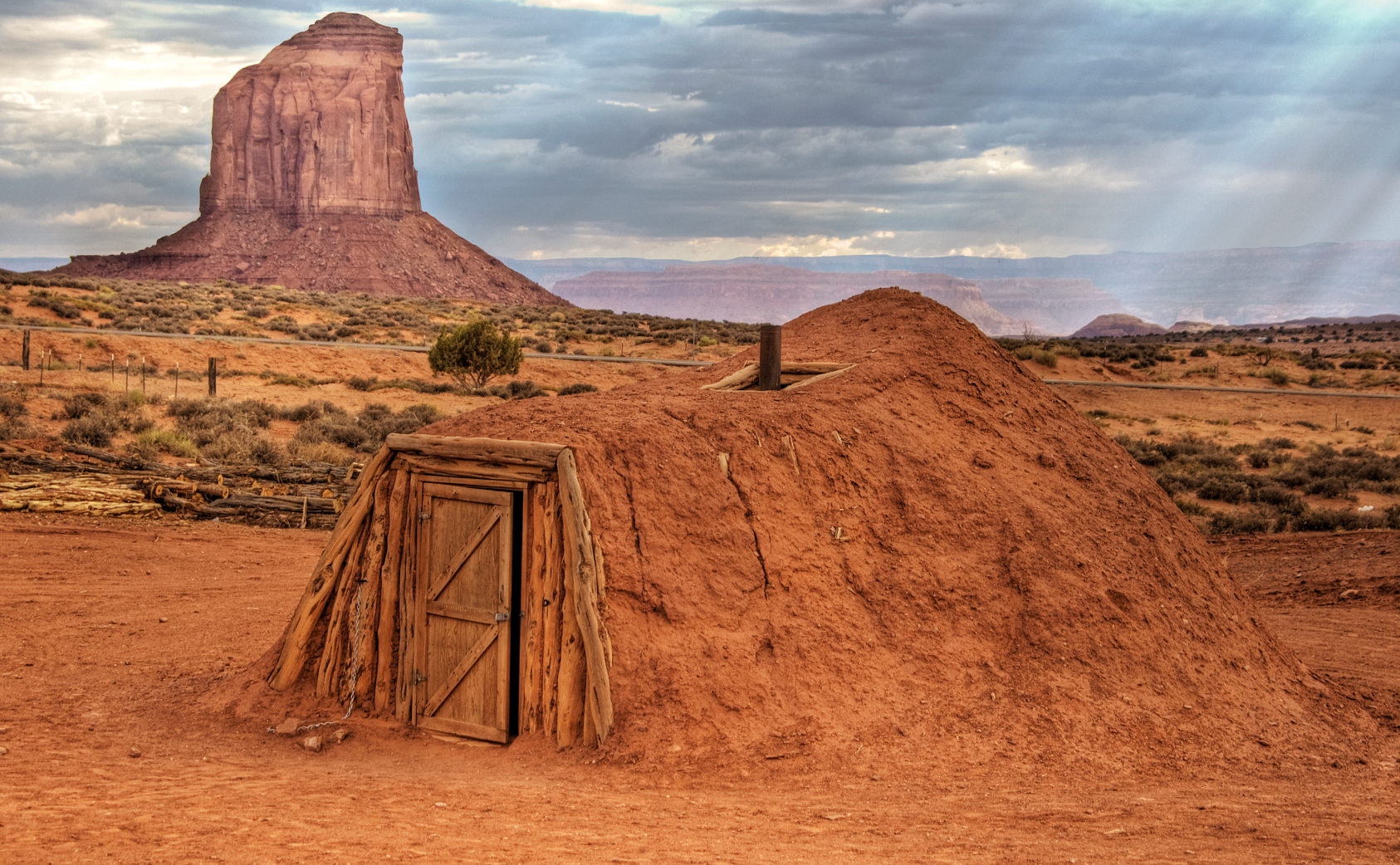 We Shall Remain
European Contact
What do you think happens?
Spanish, Father Escalante
Horses, change the Navajo life forever
Long Walk of the Navajo
US Government kills Norbana (Chief) in 1849
Throughout the 1850’s US puts forts in Navajo territory
Raids begin and go back and forth, Navajo almost completely take over Fort Defiance
US War of Attrition… again
Long Walk Continued
8500 men, women, and children are made to march 300 miles from Arizona to New Mexico
Bosque Redondo Prison
Not enough space
Not enough food
Terrible living conditions
Treaty of Bosque Redondo
Establishes the Navajo Reservation
Fortunate placement of Reservation
Notable Signers
William Tecumseh Sherman
Manuelito
Barboncito
Navajo Leaders
Manuelito
Married Narbona’s Daughter
Many names
Great Leader of the Navajo